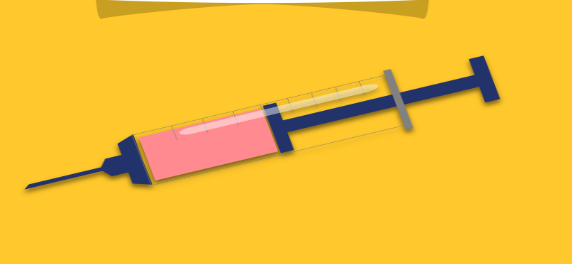 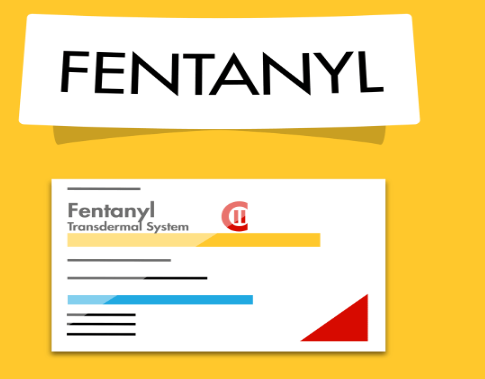 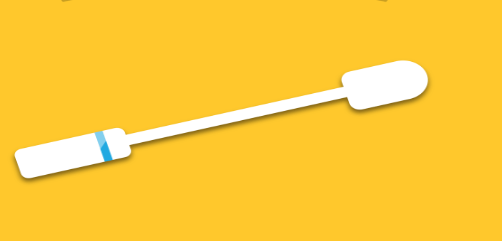 sddec19-07 • Rapid detection of Fentanyl using a multifunction nanostructured substrate
Team Member: Yifu Zhang , Zheyuan Tang ,  Hao Wang , Ugerah Abalu , Kossi Egla , Olouwole Eteka
 
Team Email & Website:  sddec1907@Iatate.edu       http://sddec19-07.sd.ece.iastate.edu/ 

Advisor: Dr. Meng Lu

Client: Dr. Meng Lu
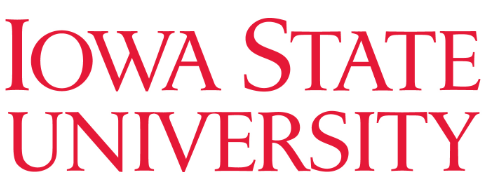 Senior Design Group 7: Technique of detecting Fentanyl
Problem statement:
The purpose of this research project is to design a system that can detect fentanyl in a mixture of chemicals by separating compounds. The system will use “thin layer chromatography” to separate the compounds using a 3D printed optical instrument that detects the existence of fentanyl

General Solution Approach: The project is split into three smaller design tasks. 
The first task is to fabricate the chromatography paper and the GLAD(Glancing angle deposition) film. The task will be accomplished as follows: 
a) Research the appropriate material and solvent for mobile phase and stationary phase, to separate the fentanyl out from component obviously. 
b) Use glancing angle deposition to fabricate the ultra thin layer plate by electron beam. 

The second task is to test the chromatography based on paper and film created on the first task.
 c) Test the chromatography on GLAD film
 d) Test the chromatography on PC-GLAD 

The third task is to test the entire instrumentation system 
e) Test the system of instrumentation (data analysis)
Semester Deliverables

First semester Deliverables: Our client requirements and expectations for the 1st semester were as follows:
 1.) Carry out a simple chromatography experiment 
2.) Test dye separation on chromatography paper
 3.) Fabrication of GLAD film 
4.) Fabrication of Photonic crystal
5.) Test Chromatography on GLAD film
Semester Deliverables(CONT.)

Second Semester Deliverables: 
Our client requirements and expectations changed this semester. Our main tasks were as follows:
 1.) Instrumentation: Optical detection setup. It consists of the entire setup system for running the proposed experiment with a light source 

2.) Nanoporous sensor fabrication: GLAD coating of a PC substrate(360 nm period) This was a major deliverable for us as is the fabrication of the actual sensor that would be used in the next phase of the project to separate mixtures containing fentanyl
3.) Chromatography sensor test: Have a good capillary flow rate We were able to have a good flow rate on the fabricated Silicon dioxide photonic sensor on which the dye was spotted. To ensure this, we also used the BOE etching process to increase the porosity of the sensor and aid liquid flow
Design Diagram:
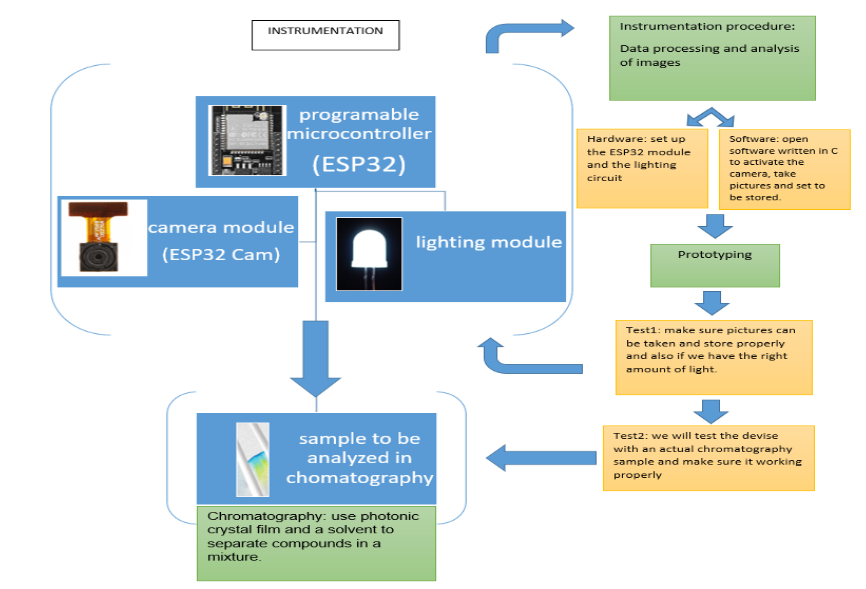 Working principle:
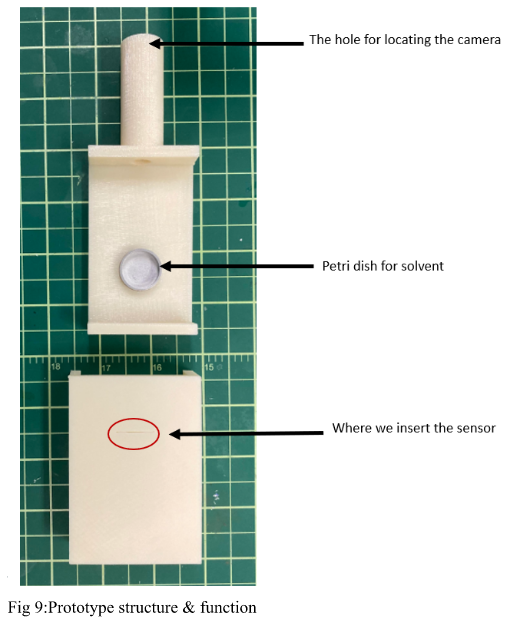 The lens of the camera is connected from the tube on the device

There is a cut on the bottom that hold the petri dish with solvent inside

There is a cut on the cover that aligns with the petri dish to allow the sensor to slide into the solvent 

The camera will be taking pictures while the separation is going on and store them on a computer through WiFi
Working principle (CONT.):
IN IDEAL CONDITIONS

Take pictures 
Calculate retention factors of the compounds inside the mixture 
Make a decision if the mixture contains fentanyl by comparison of RF  values.
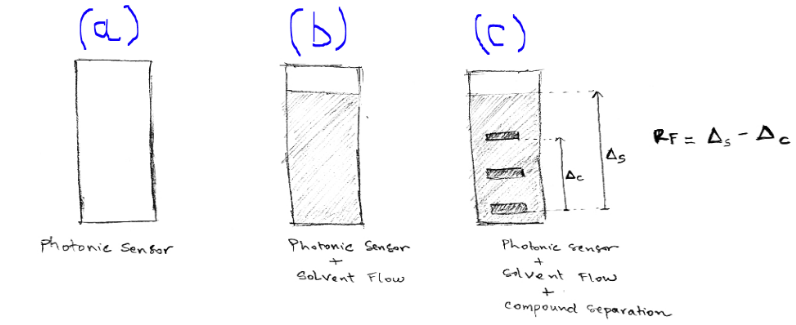 Chromatography
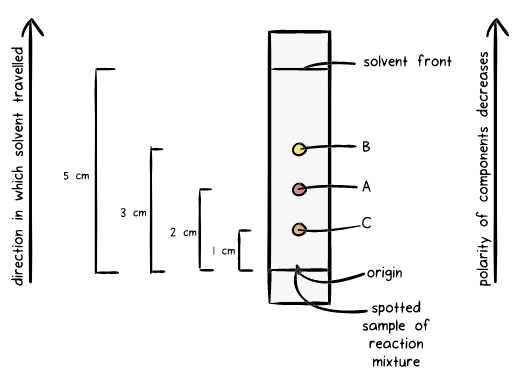 Separation
Successful separation!
Mobile phase Interaction with stationary phase
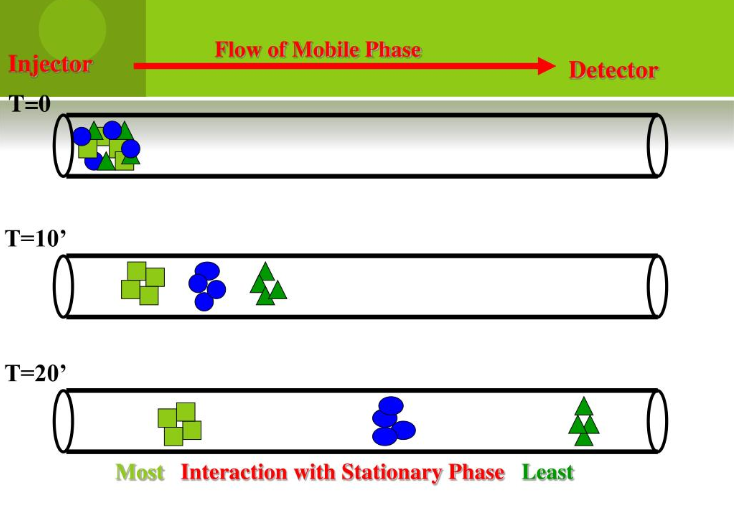 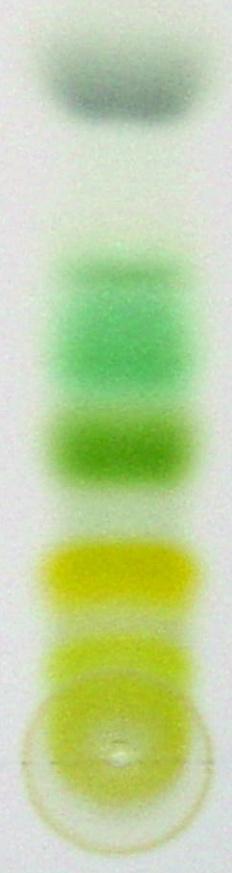 Capillary force
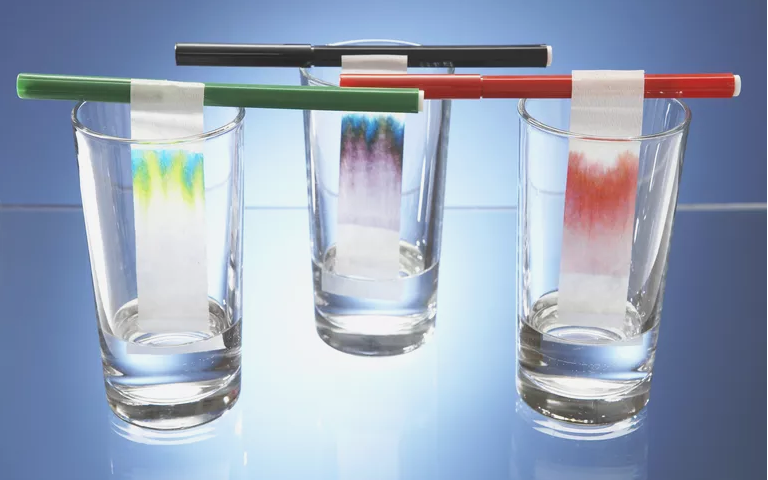 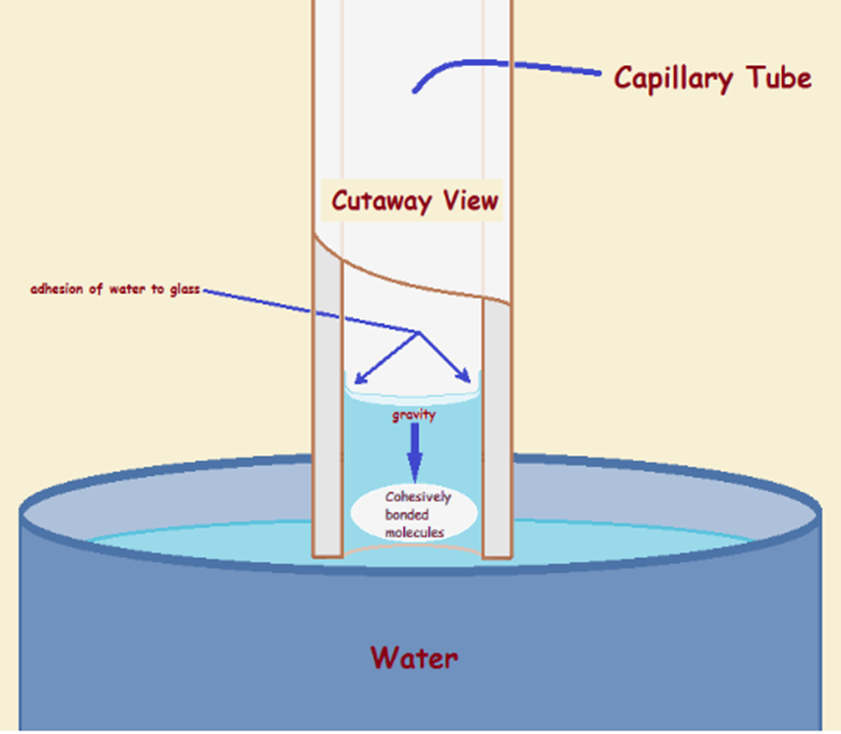 Fabrication of photonic sensor
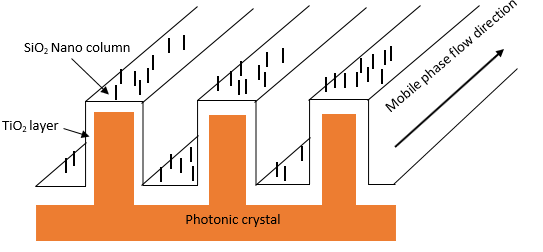 structure of photonic sensor
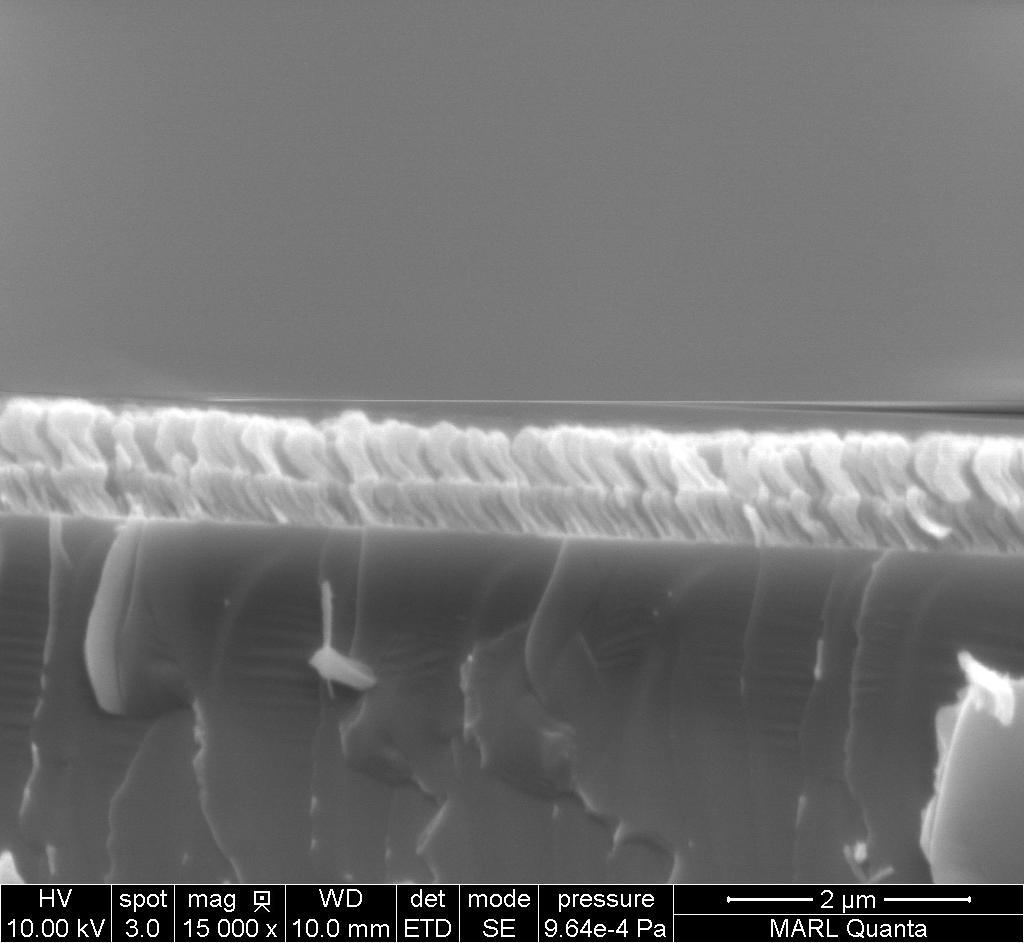 SEM of the SiO2 column
Glancing Angle Deposition
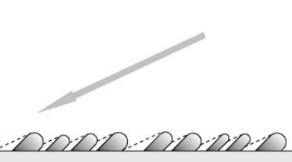 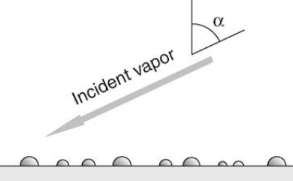 Electron beam evaporation
Design process
Oxygen plasma machine
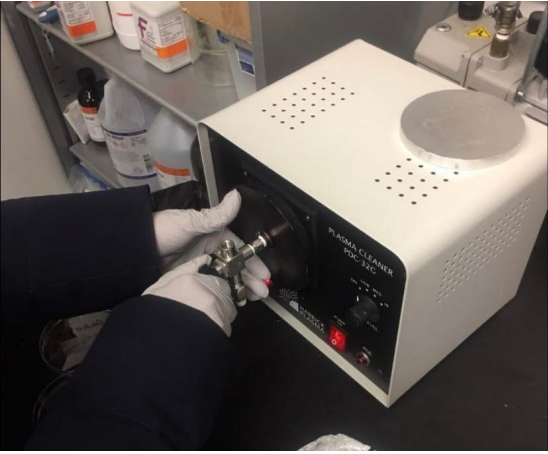 Testing of the sensor
Oxygen plasma
Improve the hydrophilic property of the photonic sensor
Dip the dye on the sensor

Details: Use the packpad tube to soak the mixed dye 

(The position of dye should not be lower than the surface of the solvent)



	Attention: The dye should not to be too much on the sensor
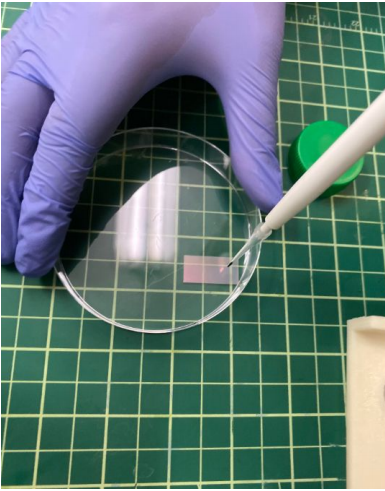 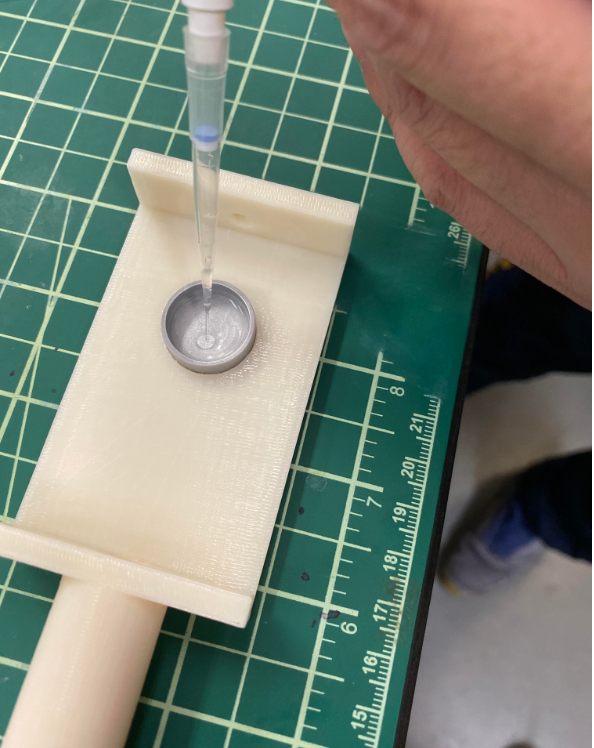 2. Put the sensor into a cleaned container
Details: 

(1) Use the needle to soak some of the solvent and push it  into a cleaned metal container (Aluminum petri).

(1) Use the tweezers to hold the corner of photonic sensor, carefully put it into the container, the backside of the sensor should be faced to the container dege.

Attention: The dye should be totally dried before putting the sensor into container
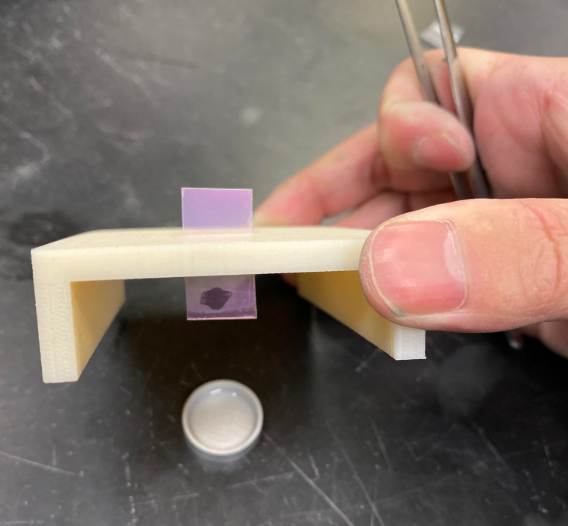 3. Observe the result and give the feedback
Details:


The separate process will take about half hour, we can observe the result directly from the sensor after the separating process is done.



We are expect to see the different colors of the dye for improving the separate process is successful.


Attention: Don’t touch the sensor by fingers during the experiment
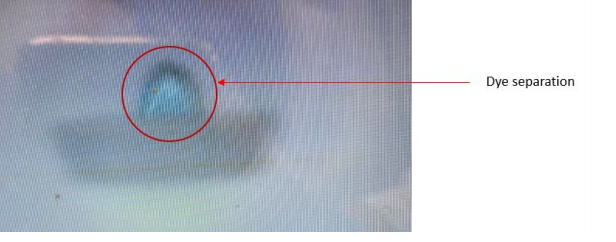 Design process
Principle of Chromatography and experiments using dye
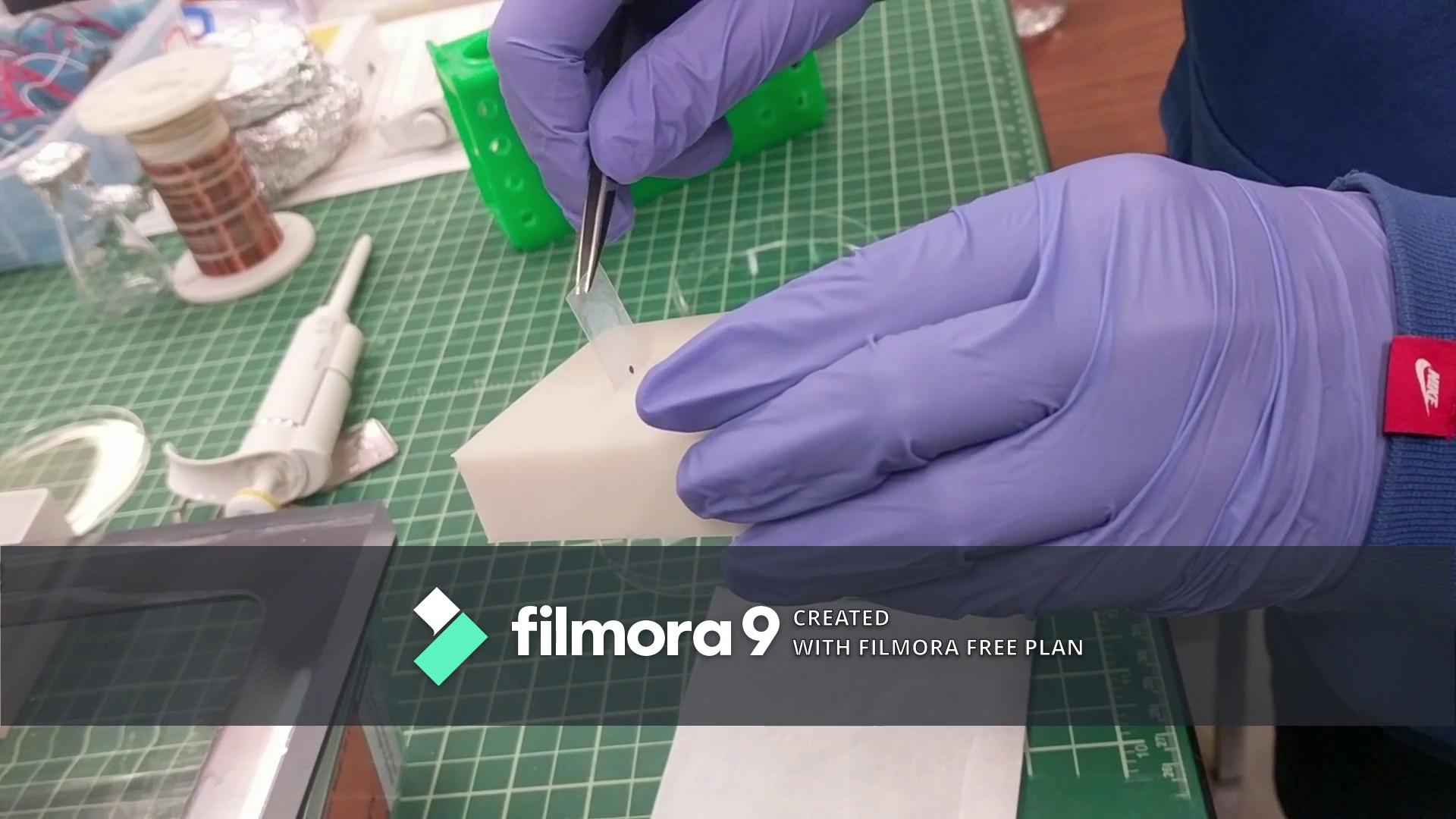 Design process

ESP32-CAM

The ESP32 camera is a small and cheap camera module that cost around $9.

It has 2Mp resolution camera, wifi capability, 520kB built-in SRAM and SD card slot to store data onboard.
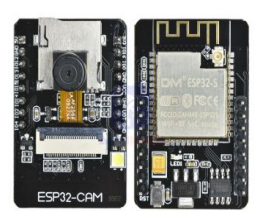 Design process
Programing the ESP32-CAM using FTDI programmer

FTDI is the device we used to program the ESP32-CAM

It has 4 output: the ground, 5v power supply, TX abd RX
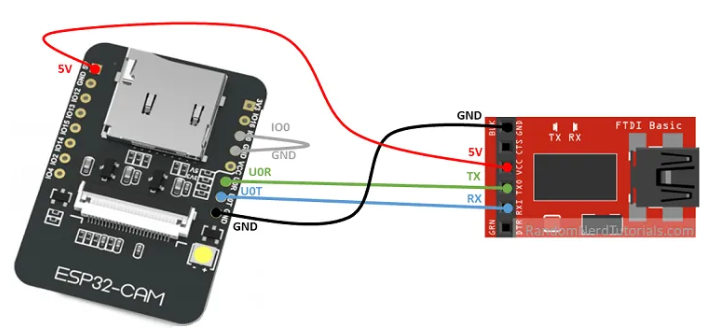 Design process
How is the ESP32-CAM works?

Connect the ESP32 to computer via the FTDI, and upload the code provided by the manufacturer from arduino IDE.

The ESP32 should be connected to the same network of the device it should stream data into.
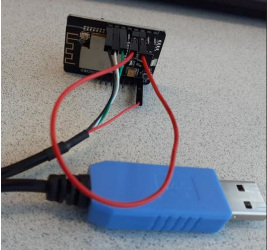 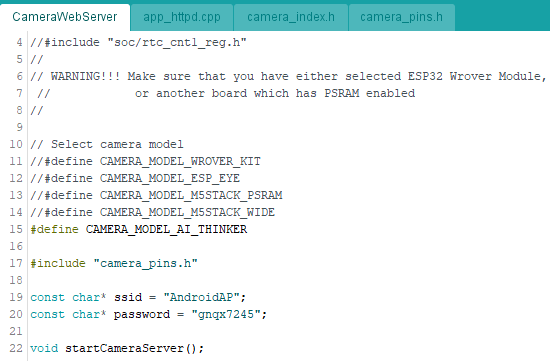 Design process
Get IP address from the IDE serial monitor and type it into a browser to start streaming data.
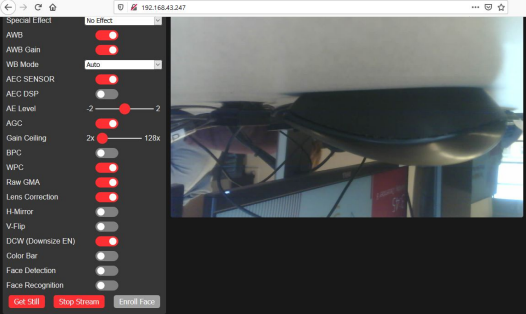 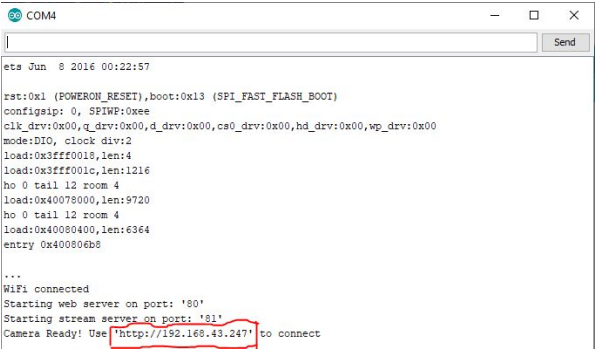 Conclusion and Future works


Our main conclusion from this phase of the project is that the fabricated silicon dioxide photonic sensor is a suitable sensor for separating mixtures. From our various experiments using dye in place of fentanyl, we were able to get consistent liquid flow up the sensor and separation of the dye. 

The next phase of this project will involve the main testing stage of experimenting with fentanyl mixtures on the photonic sensor to see if there is good liquid flow and separation can me made. In this phase, we were able to use a dye as a substitute to separate on a fabricated silicon dioxide substrate photonic sensor and see liquid flow.
Thanks for your attention